CARDÁPIO SEMANAL - MIGUEL
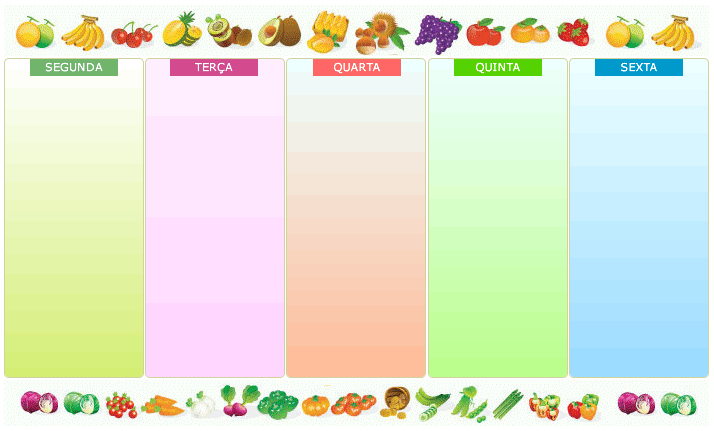 PÃO FRANCÊS COM MANTEIGA OU REQUEIJÃO OU PÃO DE QUEIJO + CHÁ


FRUTA

ARROZ, FEIJÃO, CARNE OU FRANGO OU PORCO  AO MOLHO E SALADA


BOLACHA SALGADA OU DOCE OU ROSQUINHA + LEITE COM CHOCOLATE OU IOGURTE
PÃO FRANCÊS COM MANTEIGA OU REQUEIJÃO + LEITE COM CHOCOLATE EM PÓ

FRUTA

MACARRÃO COM CARNE OU FRANGO AO MOLHO E SALADA 


BISCOITO DE POLVILHO OU PIPOCA + FRUTA + SUCO OU CHÁ
PÃO FRANCÊS COM MANTEIGA  OU REQUEIJÃO + LEITE COM CHOCOLATE EM PÓ

FRUTA

ARROZ, FEIJÃO, 
POLENTA COM CARNE OU FRANGO OU PORCO E SALADA


PÃO FRANCÊS COM MANTEIGA OU REQUEIJÃO + CHÁ OU SUCO
PÃO FRANCÊS COM MANTEIGA OU REQUEIJÃO + LEITE COM CHOCOLATE EM PÓ

FRUTA


ARROZ TEMPERADO COM LEGUMES E CARNE OU FRANGO 


PÃO FRANCÊS COM CARNE MOÍDA OU FRANGO DESFIADO COM REQUEIJÃO + SUCO OU CHÁ
BOLO DE FUBÁ OU CENOURA OU CHOCOLATE COM + CHÁ


FRUTA

ARROZ, FEIJÃO, CARNE OU FRANGO OU PORCO  COM BATATA OU MANDIOCA  AO MOLHO E SALADA

TORTA DE LEGUMES COM CARNE MOÍDA OU FRANGO +
 SUCO OU CHÁ